開放民間業者經營股權性質
群眾募資規劃案
金融監督管理委員會 104年 3月4日
1
壹、規劃緣由
貳、規劃內容
貳、規劃內容
簡報大綱
參、預期效益
2
壹、規劃緣由
3
壹、規劃緣由
背景
參酌國外股權性質群眾募資發展，並適度結合民間業者，共同活絡創新創業之集資能量。
 開放民間業者經營股權性質群眾募資
規劃方向
辦理股權群眾募資屬證券業務，依法限證券商得為之，證券商屬特許事業，對投資人保護較為周全，爰開放符合一定資格條件之證券經紀商得辦理。
4
貳、規劃內容
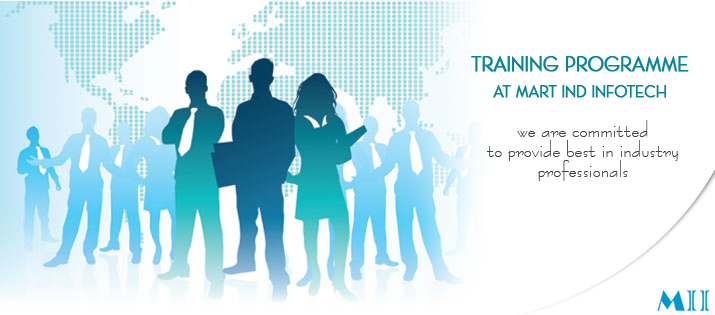 6
規劃架構
金管會
授權櫃買中心管理
櫃買中心
申報義務
管理審核
募資平台
資格條件
籌資限額
風險告知
投資限額
募資公司
投資人
6
[Speaker Notes: 12/26下午與總經理開完會的版本]
一、法源依據
毋須另立專法，以修正現有法規即可辦理：

修正法規命令，明定募資平台業者資格條件
「證券商設置標準」、「證券商管理規則」及「證券商負責人與業務人員管理規則」

發布豁免函令，募資免依證券交易法規定辦理申報生效

授權櫃買中心訂定「證券商經營股權性質群眾募資管理辦法」
7
二、募資平台業者資格條件
須向本會申請許可及核發證券商許可證照

放寬僅經營股權群眾募資證券商之資格條件   




業務主管及人員低度管理，僅須具備業務員資格及辦理人員登記
8
三、「證券商經營股權性質群眾募資管理辦法」      主要內容
對募資平台業者之原則性規範
對募資平台業者之財務面規範
對募資平台業者之業務面規範
股權募資程序及對募資公司之管理
對募資平台業者之管理及違約處理
9
1、對募資平台業者之原則性規範
契約關係：需與櫃買中心簽約後始得經營該項業務。

內控內稽：應訂定簡易內部控制制度，且須設置內部稽核人員。

從業人員：從業人員需具備業務員資格及辦理人員登記。
10
2、對募資平台業者之財務面規範
財報申報：應定期申報年度財務報告(會計師查核簽證)及會計月計表。

財務條件：對募資平台業者之負債比率、資金運用及轉投資等有一定程度之要求或限制。
11
3、對募資平台業者之業務面規範
業務單純化：應採單一募資平台方式專營該項業務。
募資標的：限於未公開發行之普通股股票。
重大禁止行為：禁止從事有損公信力之不當行為及提供次級市場交易功能。
保密與個資：對募資公司財務業務之秘密事項應予保密，且遵守個人資料保護法之規定。
收費與揭露：得向募資公司收取手續費及其他相關服務費用，且揭露於募資平台，惟不得向投資人收取費用。
12
4、股權募資程序及對募資公司之管理
募資公司條件：實收資本額3,000萬元以下且未公開發行之股份有限公司。
同意籌資條件：已建置且落實執行簡易內部控制制度，會計處理符合商業會計法規定，且無誠信疑慮。
籌資金流控管：須於銀行開立代收存儲價款專戶。
籌資券流控管：得自行或委託專業股務代理機構處理股務作業，自辦股務作業者，需訂定相關內部控制。
13
4、股權募資程序及對募資公司之管理(續)
盡職調查與風險預告：募資平台業者應履行盡職調查程序，投資人應確認「風險預告書」。

籌資資訊揭露：募資公司於募資前必須透過募資平台揭露本次增資相關資訊。
公司基本資料
過去三年募資及資金運用相關紀錄
募資計畫書
14
4、股權募資程序及對募資公司之管理(續)
籌資後資訊揭露：募資公司於募資完成後一定期間，須持續於募資平台揭露財務業務資訊。
定期性資訊（資訊申報）
不定期性資訊（重大訊息發布）

公司違約處置：募資平台業者得依契約關係對違反募資及資訊揭露規定之公司予以處置。
15
5、對募資平台業者之管理及違約處置
募資平台業者申報義務：募資平台業者須定期/不定期向櫃買中心申報管理性報表。

募資平台業者違約處置：櫃買中心視募資平台業者違反相關法規之情節輕重，分別處以違約金、停止募資業務、 終止契約且函報本會建請撤照。
16
四、募資公司及投資人限額
17
五、預計作業時程
後續相關作業預計於104年4月底完成。

法規草案已草擬完成，並已置於vTaiwan線上法規討論平台開放討論。
18
參、預期效益
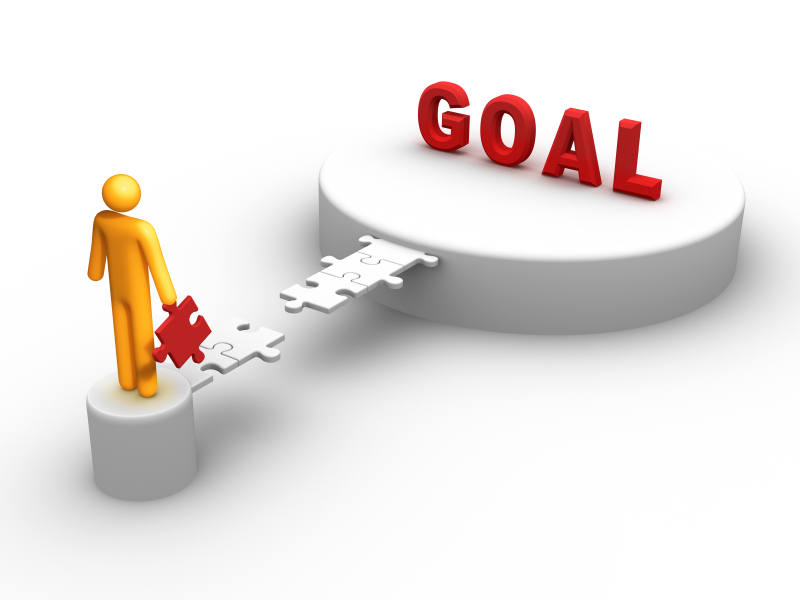 19
預期效益
20